กรอบสมรรถนะด้านน้ำ สุขาภิบาลและงานสุขอนามัย WASH Competency Framework
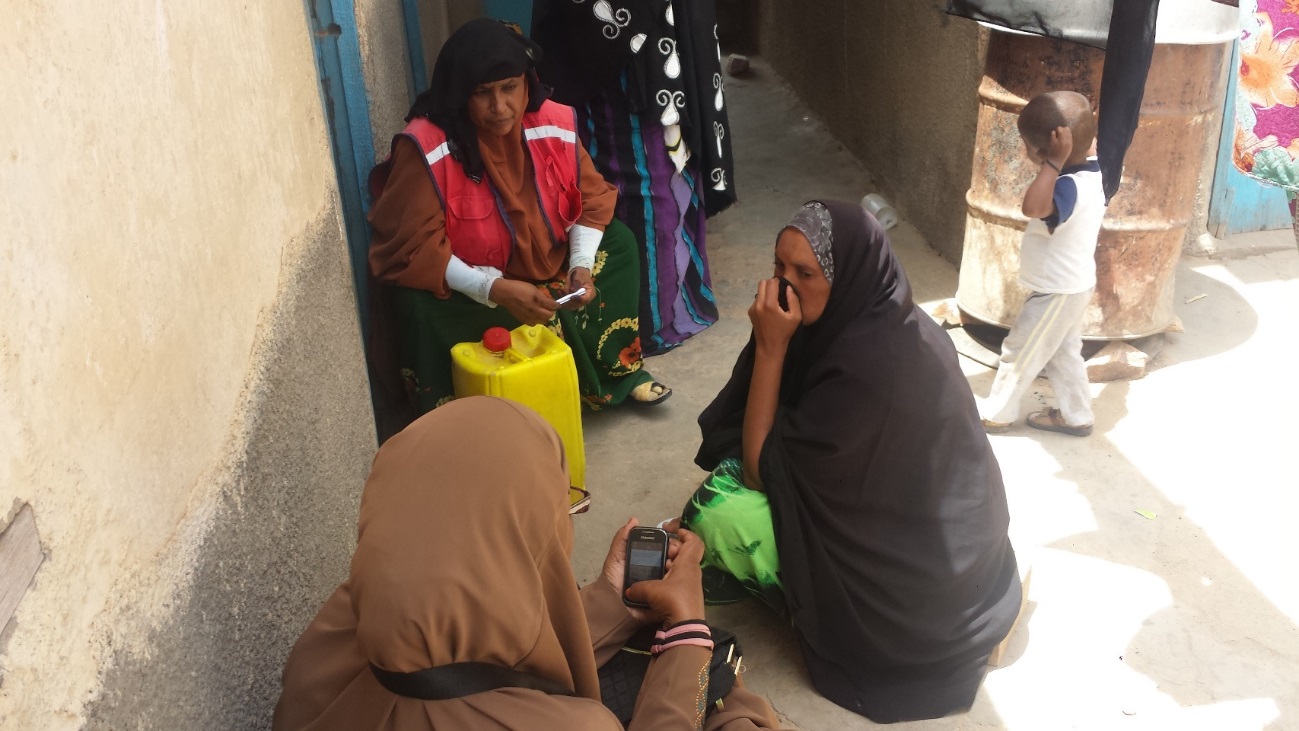 เป้าหมายของบทเรียน Aim of this session
เพื่อสรุปภาพรวมกรอบสมรรถนะในการดำเนินงานด้านน้ำ สุขาภิบาลและงานสุขอนามัย 
วัตถุประสงค์สำหรับบทเรียน Learning objectives of session 
เมื่อสิ้นสุดบทเรียน ผู้เข้ารับการอบรมควรจะมีความสามารถดังนี้
มีความเข้าใจเกี่ยวกับการเพิ่มประสิทธิภาพสูงสุด
มีความเข้าใจเกี่ยวกับการใช้สมรรถนะเป็นฐานสำหรับการฝึกอบรม (competency-based training)
รู้สมรรถนะหลักในการดำเนินกิจกรรมและสมรรถนะย่อย
รู้จักวิธีการประเมินตนเองภายใต้กรอบสมรรถนะย่อยของการส่งเสริมสุขอนามัย
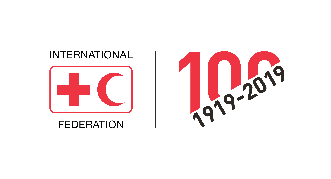 การระบุช่องว่าง
เมื่อขาดการแบ่งปันกรอบขีดความสามารถของสมรรถนะจะส่งผลให้เกิด

การทำงานไม่สอดคล้องกัน
ขาดการตรวจเช็คและการบำรุงรักษา
ขาดการประเมินประสิทธิภาพที่มีความท้าทาย
ระบบการจัดการติดตามและตรวจสอบขั้นตอนงานไม่สอดคล้องกัน
เกิดความซ้ำซ้อนและขาดจุดยืนในการฝึกอบรมและการพัฒนา
[Speaker Notes: The short video is mentioning about issues and gaps, let see together some of the gaps
Inconsistency of surge staff profiles deployed in similar roles
Difficulty for NSs to populate and maintain their surge rosters
Challenging evaluation of surge staff performance by surge team leaders
Inconsistent tracking of surge staff performance
Overlapping and unfocused training/development strategies for surge rosters members across NSs]
กรอบสมรรถนะ-สาระสำคัญ
สมรรถนะ: Competence

สมรรถนะแก่นหลักและสมรรถนะด้านการปฏิบัติการ: Core VS Technical competencies

ข้อมูลส่วนตัว: Profile

รายละเอียดเกี่ยวกับบทบาทหน้าที่: Role Profile
[Speaker Notes: Competence: the ability of an individual to do a job properly. It is commonly described as the combination of knowledge, skills and behaviours used to describe, measure and improve performance. By extension, a competency framework defines the knowledge, skills, and behaviour an organization needs within its people. To develop this framework, one needs to have an in-depth understanding of the roles within their industry.
Core competencies are non-technical competencies which appear in many roles, whatever the technical focus is. They include the personal, relational and cooperation competencies (behavioural) as well as the knowledge and skills that are common to many roles such as RCRC principles/systems/procedures, gender & diversity and information management (cross-cutting).
Technical Competencies describe the technical knowledge and skills required to carry out a job in a particular sector or technical specialism e.g. health or logistics. This could include relevant qualifications and training, specific technical knowledge and specific technical experience. 

It should not include any core competencies which are generic to other technical roles e.g. a Logistics Delegate may require the following three competencies to carry out the role:

Knowledge of air operations and customs clearance - a technical competence
Knowledge of RCRC Systems – a core competence (cross-cutting)
Problem solving, judgement and decision making – a core competence (behavioural)

Profile is the combination of technical and core competencies required to carry out a specific role as commonly described in a person specification, e.g. the competences aligned to the theatre nurse
 
Role profile = role (a description of the job to be carried out) + profile (the combination of technical and core competencies required to carry it out). Every role profile requires a combination of technical and core competencies. Every role profile will set out the competencies required to deliver that role and at which tier they are required. The tiers do not correlate exactly to the seniority of the role e.g. a leadership role does not require every competency at level 3 and a more junior role does not only need every competency at tier 1. For example, a Head of Emergency Operations role profile might list Red Cross Red Crescent Movement context principles and values at Tier 3 but Information Management at Tier 1]
กรอบสมรรถนะ – มีไว้เพื่ออะไร?
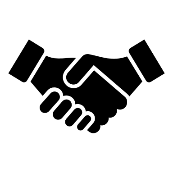 เพื่อการคัดเลือก: Selection

เพื่อการฝึกอบรมและการพัฒนาสายอาชีพ: Training & Career Development 

เพื่อการจัดการประสิทธิภาพการทำงาน: Performance Management

เพื่อการวางแผนที่ประสบผลสำเร็จ: Succession Planning
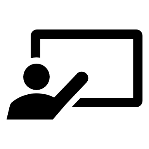 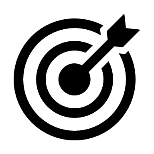 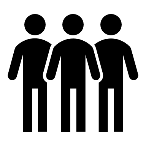 [Speaker Notes: Selections
Provides a complete picture of the job requirements
Increases the likelihood of selecting individuals who are likely to succeed on the job
Enables a more systematic and valid selection process
Helps distinguish between competencies that are trainable after hiring and those are more difficult to develop

Training & Career Development
Learning plans based on the measurable “gaps” between people’s current competencies and the competencies for the role profile they aim at
Development of stepping stones necessary for promotion and long term career-growth
Ensures that training and development opportunities are aligned with organizational needs
Enables people to focus on the skills, knowledge and characteristics that have the most impact on job effectiveness
Provides a competency framework for ongoing coaching and feedback, both development and remedial

Performance Management
Provides a shared understanding of what will be monitored, measured, and rewarded
Focuses and facilitates the performance appraisal discussion appropriately on performance and development
Provides focus for gaining information about a person’s behaviour and skills displayed on the job

Succession Planning
Careful, methodical preparation focused on retaining and growing the competency portfolios critical for the organization to survive and prosper
Provides a method to assess candidates’ readiness for the role
Provides a competency framework for the transfer of critical knowledge, skills, and experience prior to succession – and for preparing candidates for this transfer via training, coaching and mentoring
Informs curriculum development for leadership development programs, a necessary component for management succession planning]
กรอบสมรรถนะด้านน้ำ สุขาภิบาลและงานสุขอนามัย: The WASH Competency Framework
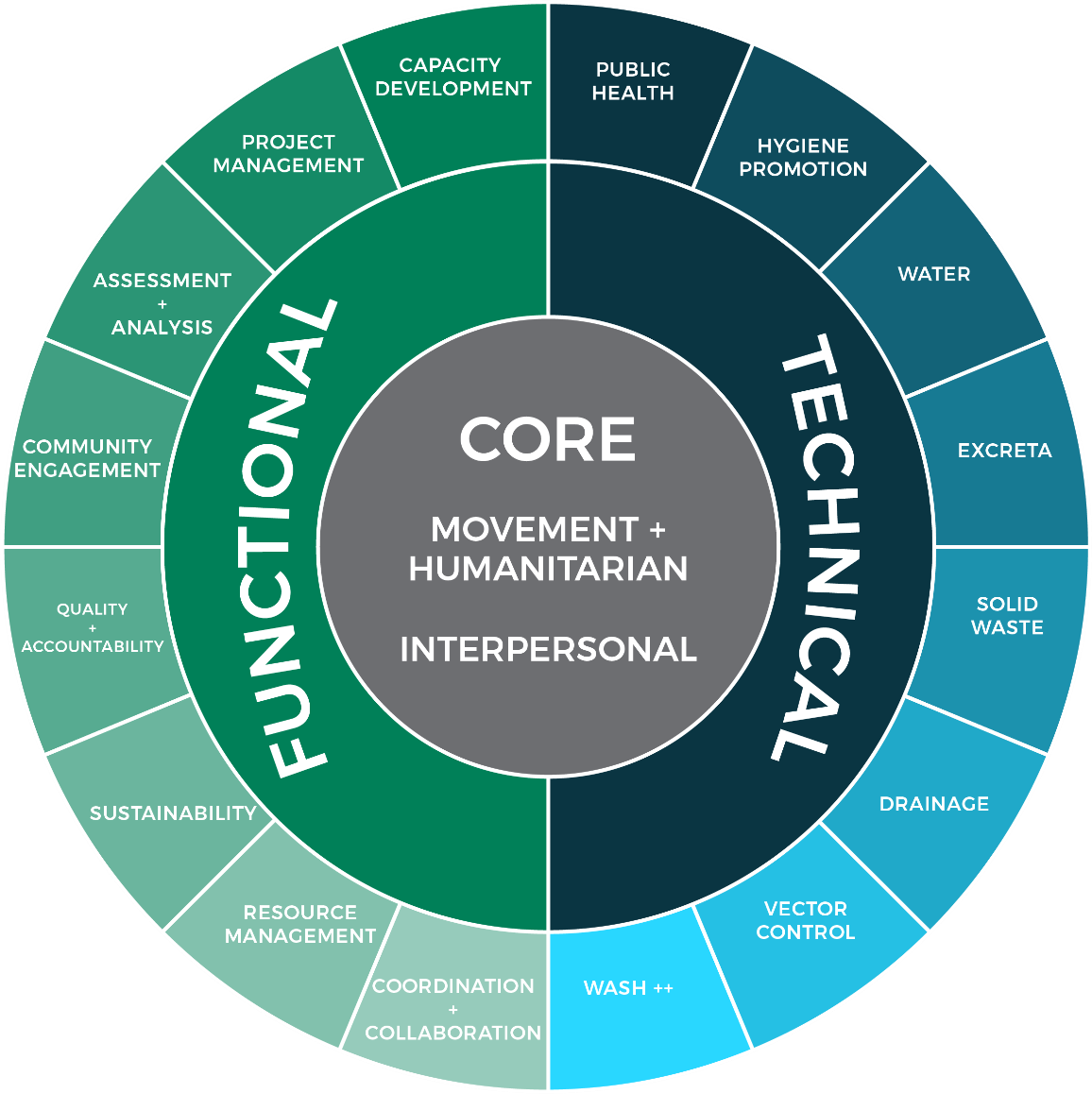 [Speaker Notes: Core Competencies - IFRC Surge Optimisation Core Competency Framework.
Red Cross/Red Crescent (Movement and Humanitarian Competencies):
Movement context principles and values
The movement in the humanitarian sector
Behavioural (Interpersonal) Competencies:
Collaboration and teamwork
Conflict management
Interpersonal communication
Cultural awareness
Judgement and decision making
Motivation
Personal resilience
Integrity
Cross cutting Competencies:
Safety and security
Protection, gender and inclusion
IFRC WASH Functional Competencies 
The functional competencies presented in Tables 1-8 of this framework represent the common operational competencies generic across all WASH roles.  
Additional work to align these with the IFRC Humanitarian Health Competency Matrix and IFRC Core Competency Framework is recommended. 
IFRC WASH Technical Competencies]
End
ระดับของสมรรถนะ 3 ระดับ: Three tiers of competency
[Speaker Notes: each with a set of indicators. Each tier builds upon the indicators set out in the previous tiers.]
HP-SC1 HP Assessment
HP-SC2 Target group
HP-SC3 Barrier analysis
HP-SC4 Behaviour change objectives
HP-SC5 Behaviour change activities
HP-SC6 Community involvement
HP-SC7 CEA
HP-SC8 HP M&E
HP-SC9 HP revision
HP-SC10 HP institution
HP-SC11 Sphere HP
HP-SC12 HP PGI
HP-SC13 MHM
Conclusion
Aim of this session
To provide an overview of the WASH Competency Framework approach 
Learning objectives of session 
At the end of the session, participants should be able to:
Have an understanding about the surge optimization
Have an understanding about the shift to competency-based training
Know the technical competencies and sub-competencies
Self-evaluate themselves on the Hygiene Promotion sub-competencies